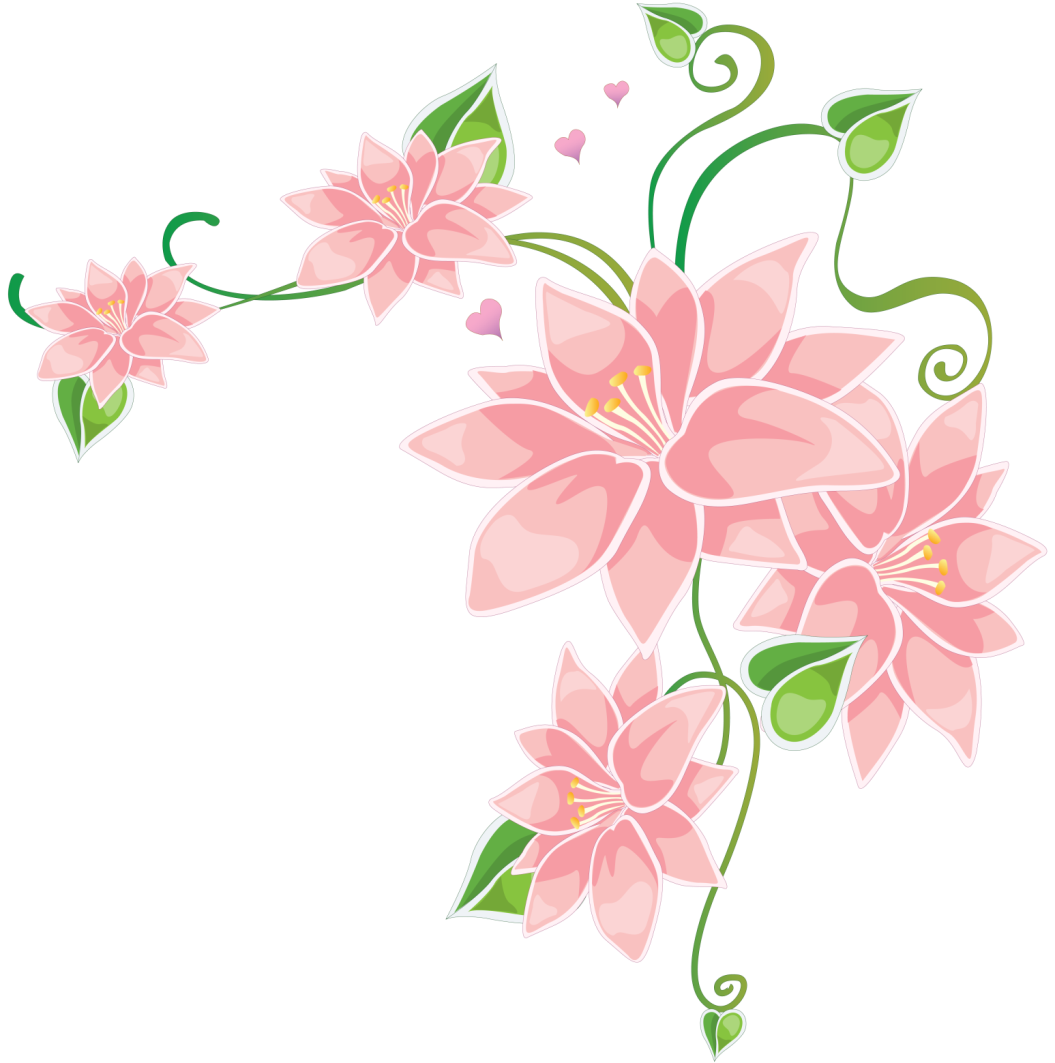 Изготовление текстильных предметов быта
Учитель 
Кузнецова Светлана Юрьевна
Творческая группа:
Руководитель проекта Кузнецова Светлана Юрьевна , учитель швейного дела

Тарасова Мария , обучающаяся  9 класса
Агеева Екатерина , обучающаяся 6 класса 
Дмитриева Елена , обучающаяся 7 класса
Морозкина Олеся, обучающаяся 7 класса
Аржевитина Мария , обучающаяся 7класса
Цель проекта:  
создание  эстетически благоприятных условий для максимально комфортного проживания  воспитанников 

Задачи проекта:  
 
 1. Обеспечивать  воспитанникам возможность претворения идей в жизнь  .
 2. Формировать навыки  осознанного восприятия чувства социальной ответственности .
 3. Способствовать развитию нравственных качеств ,через воспитание эстетикой окружающей   действительности .
 4. Создавать  условия  для формирования  у  воспитанников школы-интерната  знаний и умений , которые потребуются в самостоятельной жизни  .
 5. Создавать условия  для формирования у воспитанников понимания важности их личного труда  для себя и  общества.
актуальность
Желание изменить облик личного пространства  к лучшему , используя доступные материалы  ,творческие способности  и собственную фантазию  , вполне может стать мечтой современного человека . Изготовление текстильных предметов быта  носит не только декоративный  и функциональный  характер , но и  является выражением  индивидуальности и неповторимости человека, поэтому эту идею считаем актуальной .
предполагаемый результат:
изготовить текстильные предметы быта
Панно «роза»
Работу выполнила
Аржевитина Мария
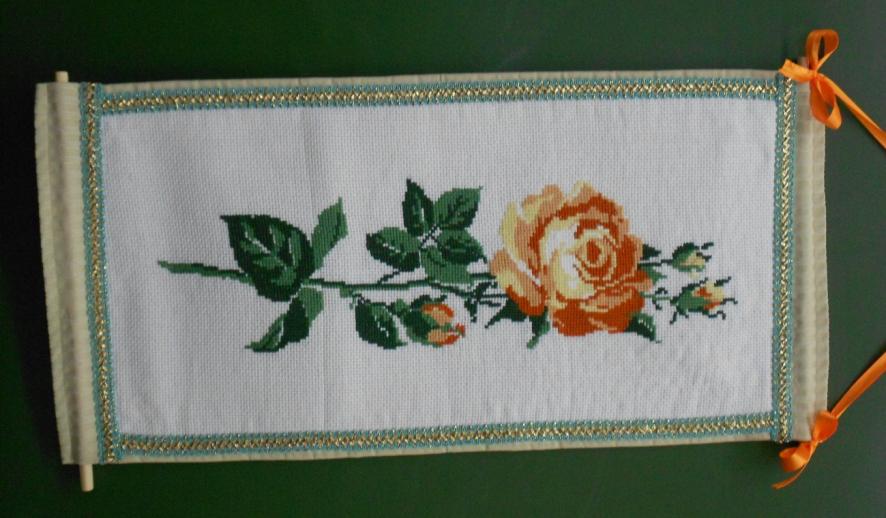 Панно «Подсолнухи»
Работу выполнила
Тарасова Мария
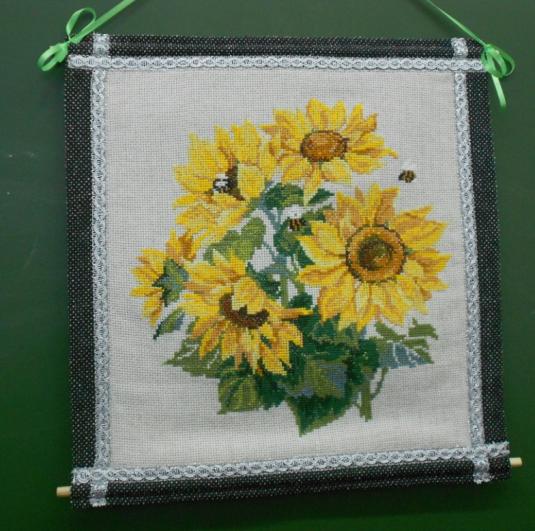 думка «сладкий сон»
Работу выполнила
Дмитриева Елена
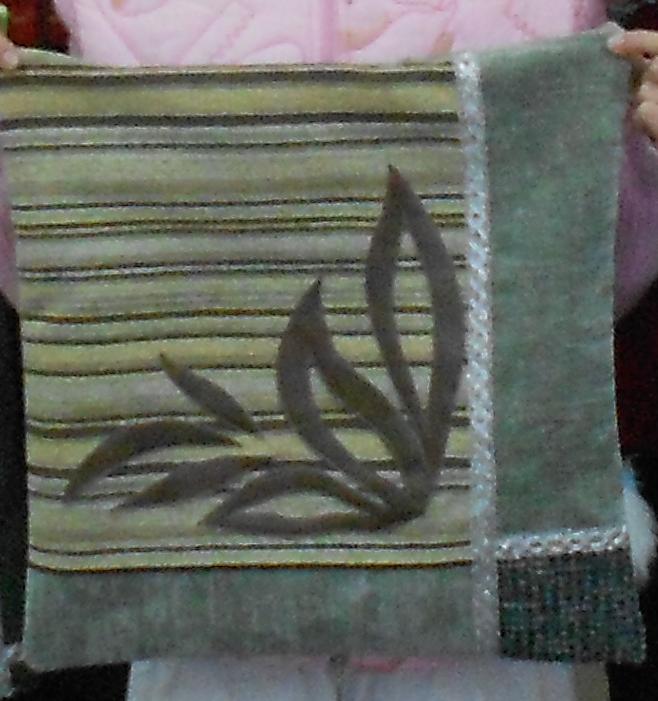 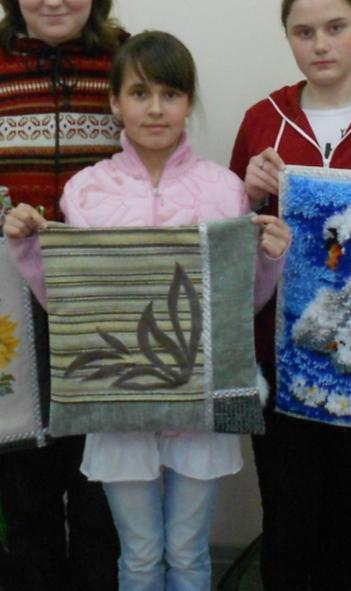 Панно «лебеди»
Работу выполнила
Морозкина Олеся
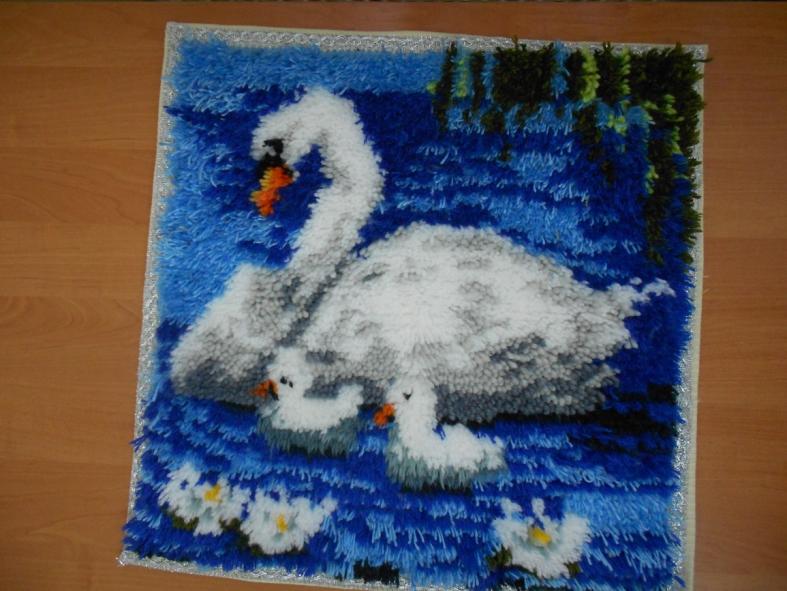 Панно «сирень»
Работу выполнила
Агеева Екатерина
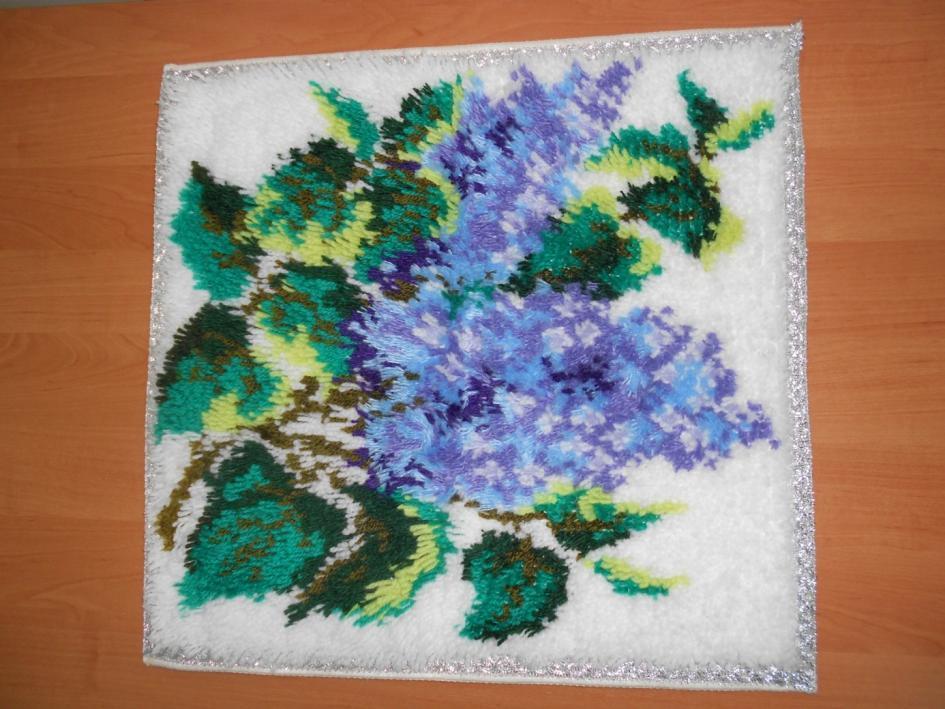 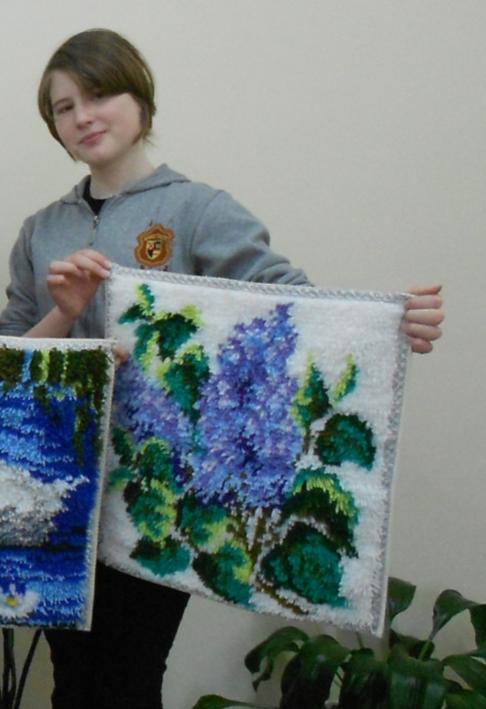 Текстильные предметы быта